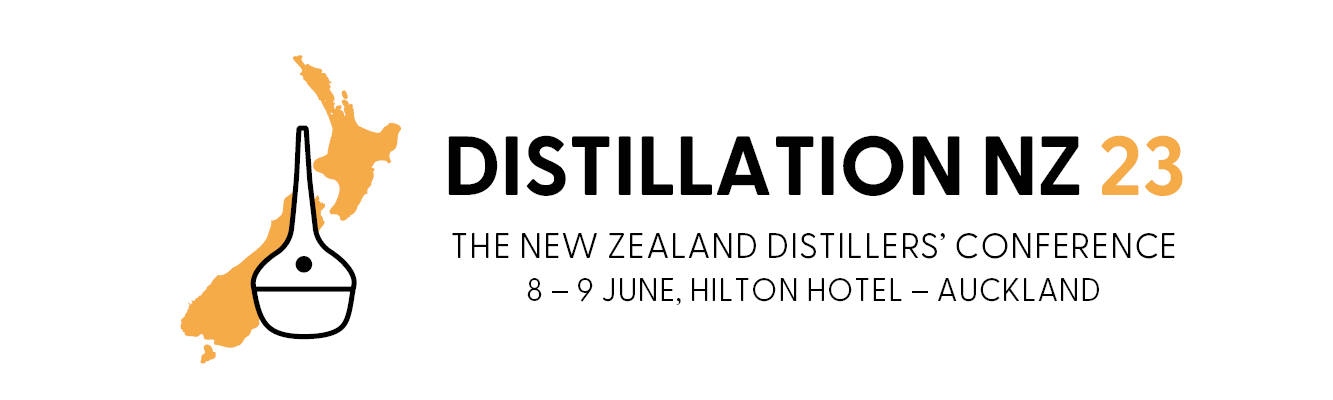 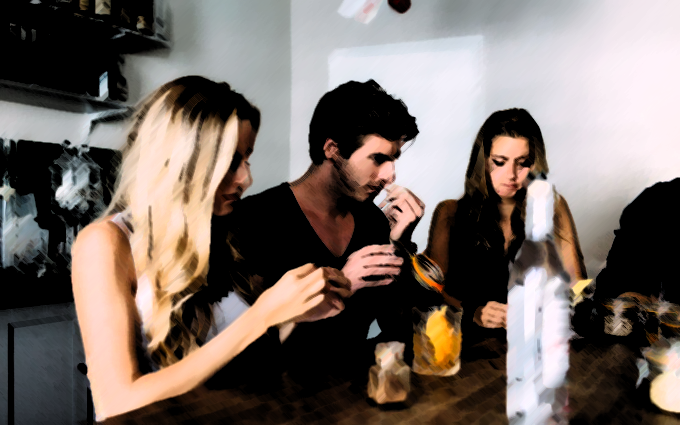 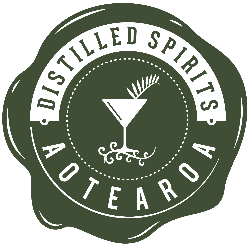 ‘Tasting Notes’ Insights and practical tips for effective product tasting
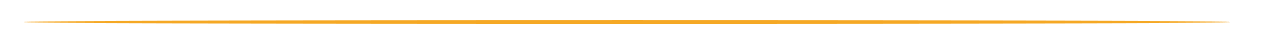 Professor Joanne Hort 
Fonterra Riddet Chair in Consumer Sensory Science
Food Experience and Sensory testing Lab
 Massey University
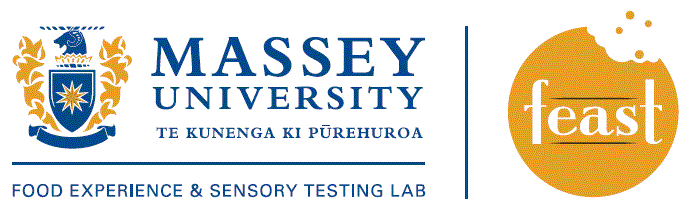 1
Overview
Sensory perception
Tips for successful product evaluation
Taster behaviour
When, where, how
Improving your tasting ability
Individual variation in perception
Q&A
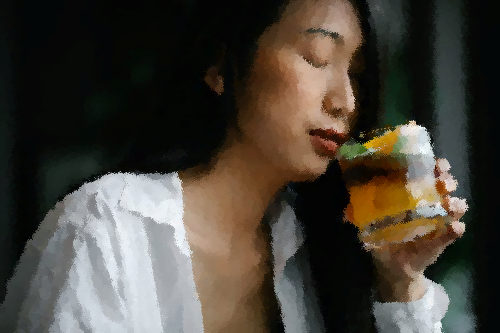 2
Sensory perception
‘A complex biological material and an even more complex human sensation-perception-cognition mechanism.’ (Martens, 1999)
perception
stimulus
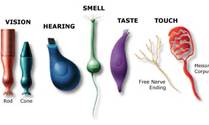 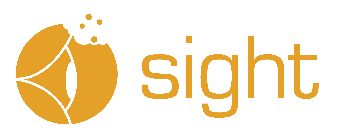 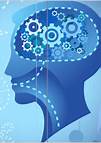 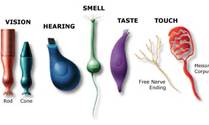 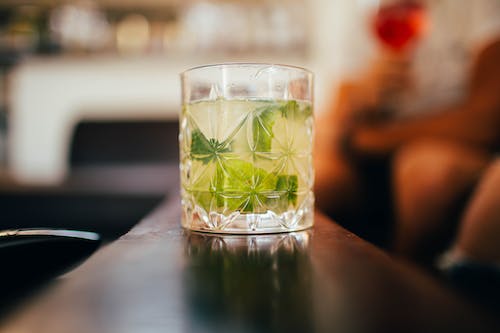 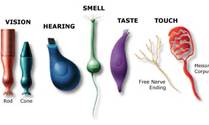 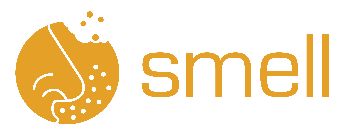 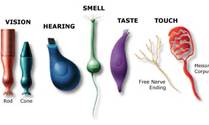 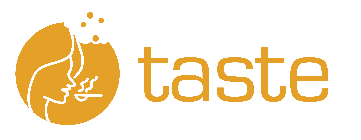 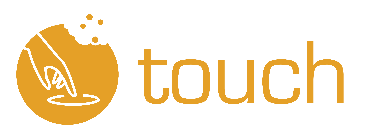 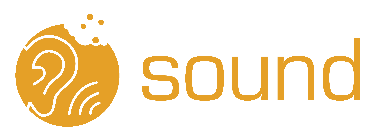 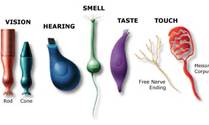 3
The brain decides: Perception is multimodal
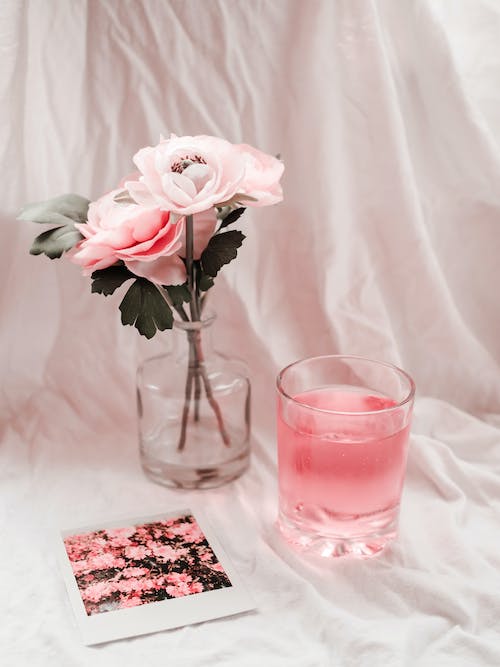 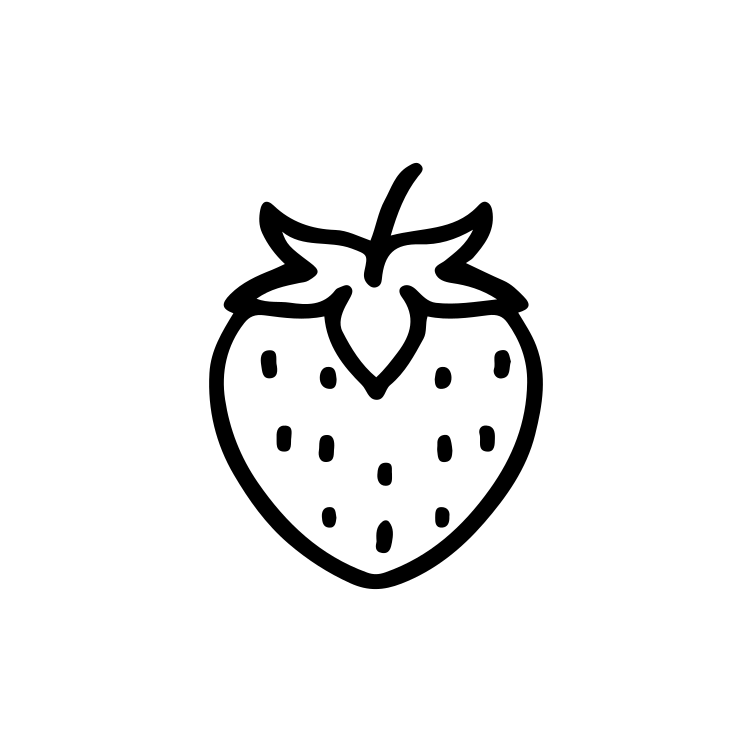 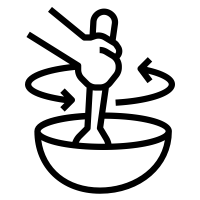 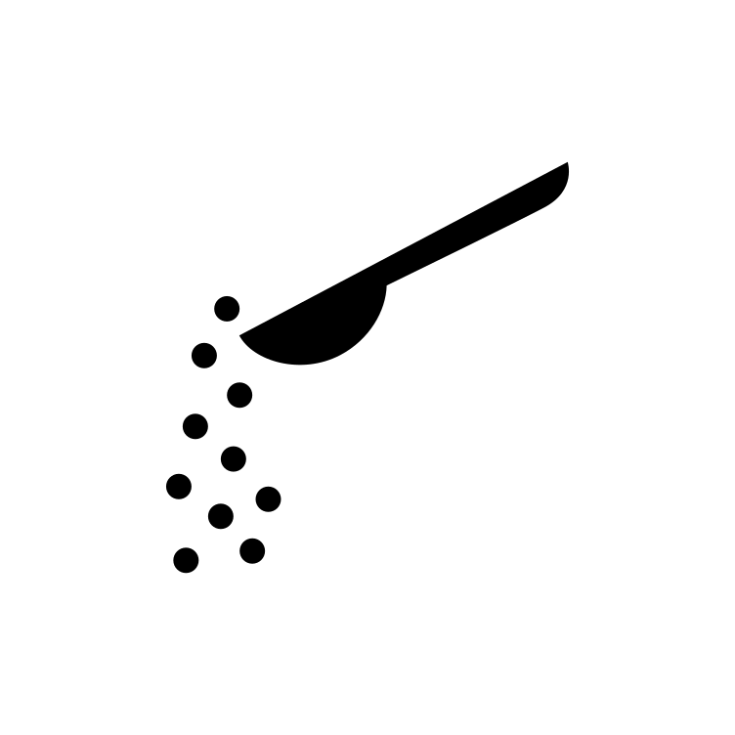 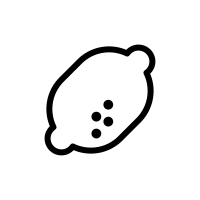 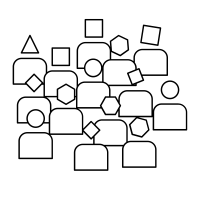 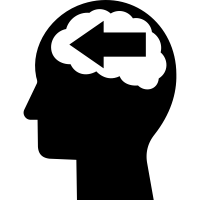 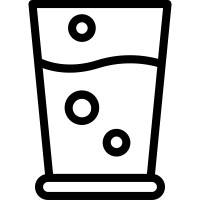 4
The brain decides: Adaptation and & habituation
Habituation
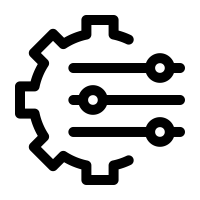 Adaptation
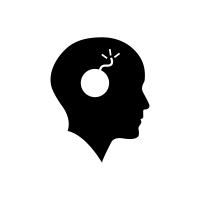 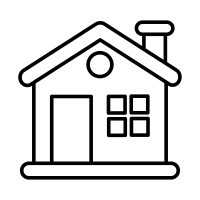 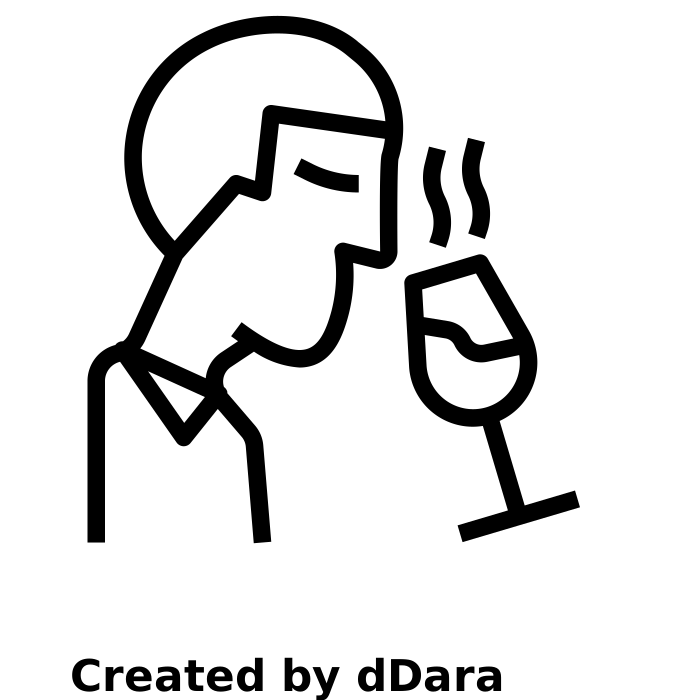 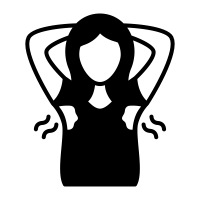 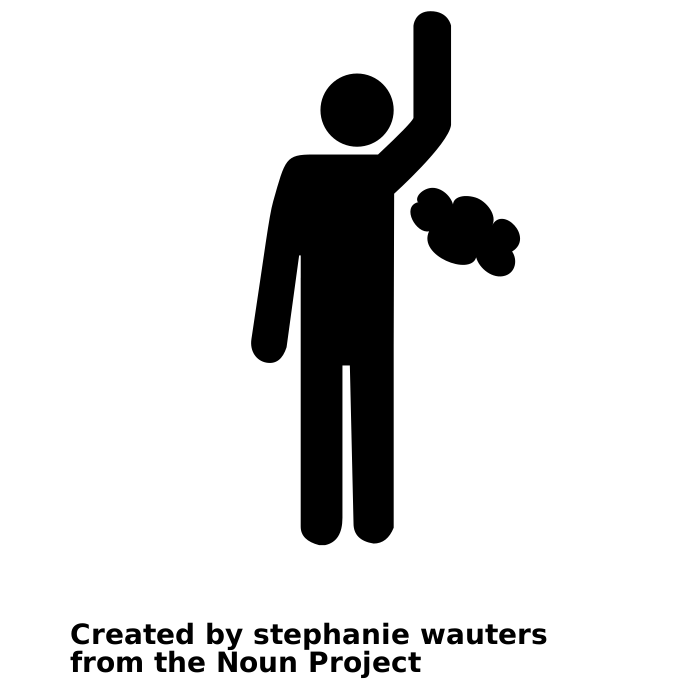 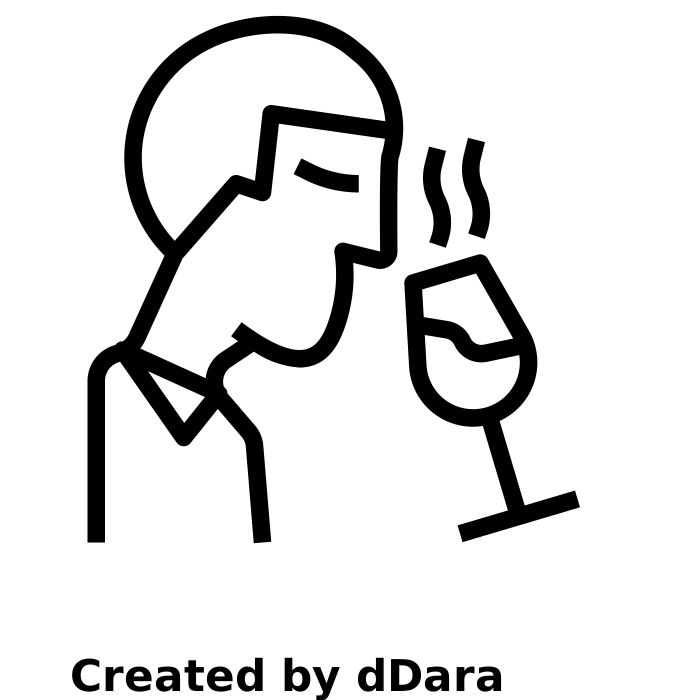 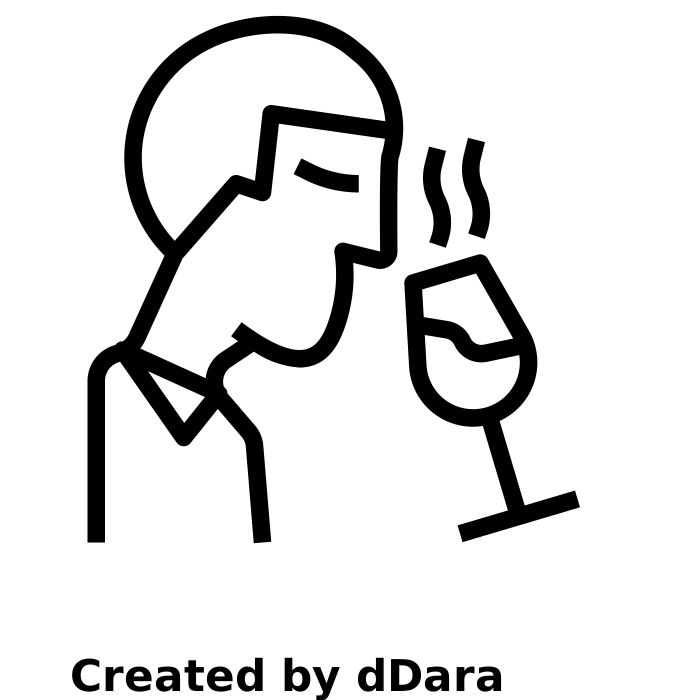 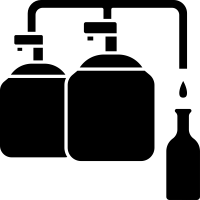 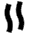 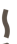 5
What can you personally do?
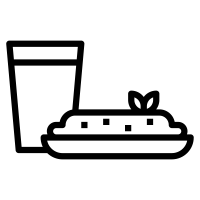 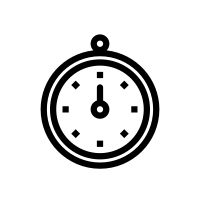 Timing!
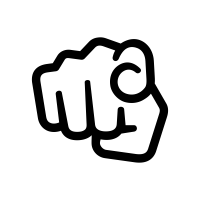 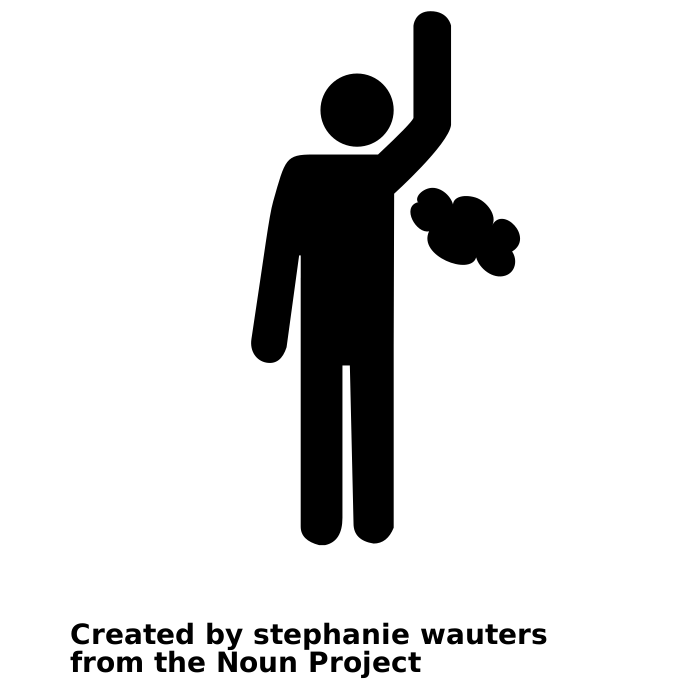 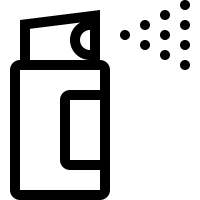 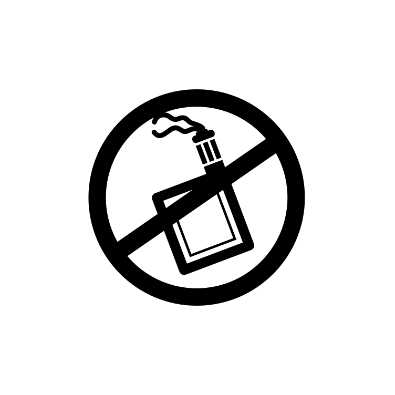 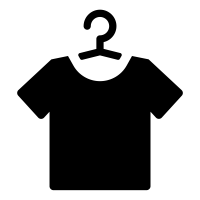 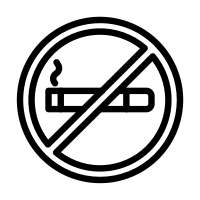 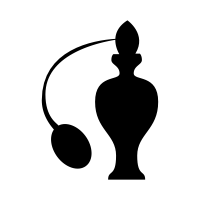 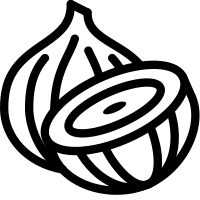 Smell neutral!
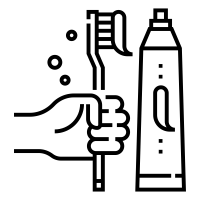 Health awareness
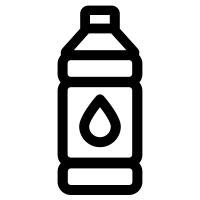 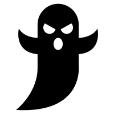 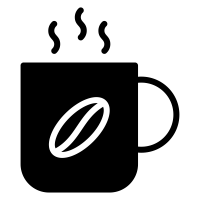 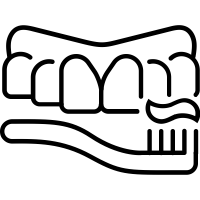 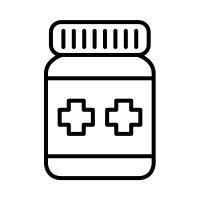 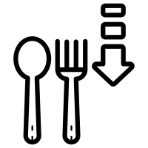 Avoid lingering foods
Stay hydrated!
6
Behaviours
Not eating drinking etc, avoid certain food and drink brushing teeth – say why
No smoking vaping …
Body odour - own and that of teh toiletires you are wearing  remember even if you ca n long smell it it may have subcnscious impact and will affect you tasting friends!
Medication - affect central vervous system - be aware of reduced or changes abilty
COVID

11am (or your equivalent)
 The room
Right time, Right Place!
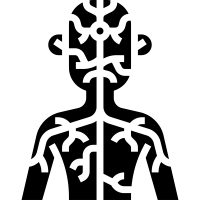 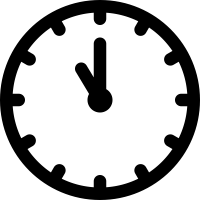 11am. When are you your most sensitive?
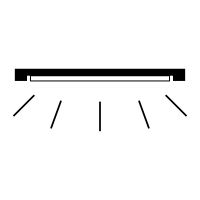 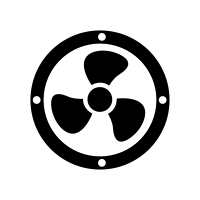 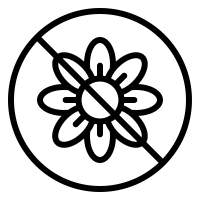 Odour free
Clean/hygienic
Neutral cleaning products
Ventilated
Quiet 
Bland
Well lit
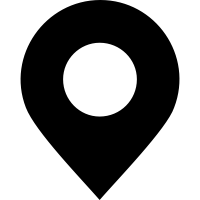 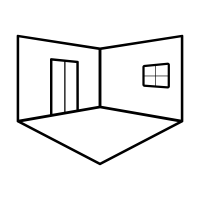 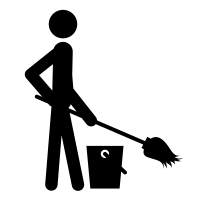 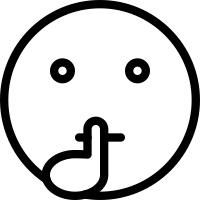 7
Evaluating the liquid
Clean, odour free, glassware









              Be consistent
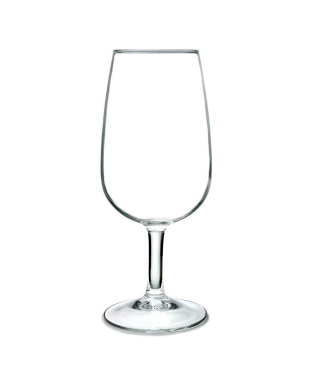 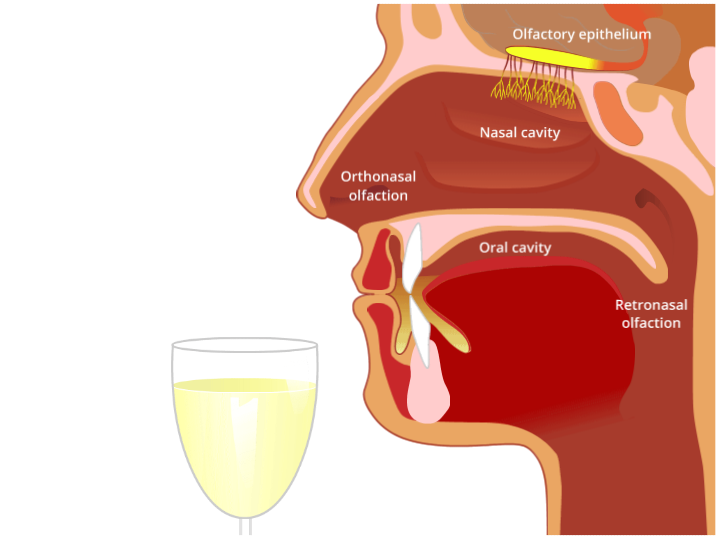 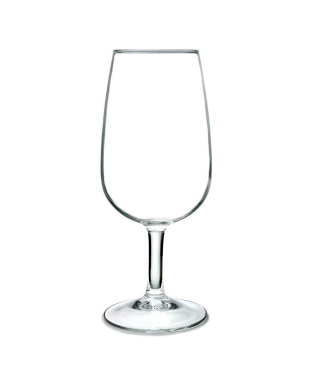 8
Then 
Palate cleanser - water neutral,  room temp not cold as can effect sensitivity of palalte  Cracker absorb liquid removeing some residual tastes and flavours but then a swillwtih wtar ato gert rid of cracker - must bebland, no salt wtarecrackers often good option – sub thresholdtatses flavours, trigeminal
 
Carbonated  too acidic  and other add lingering lfalvours etc wihch canimpact if trying to compare psubtle different liquids
 
Apple slices can be good is cleasnewith water as wel
Evaluating the liquid
Clean, odour free, glassware









              Be consistent
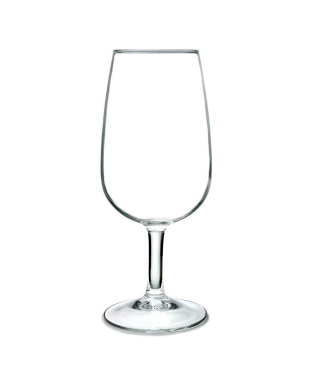 Hold to light
Lid glass
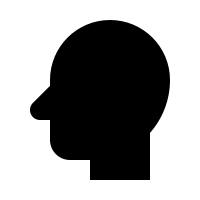 No need to swirl
Waft glass under nose
Inhale slowly
Be consistent
Take a sip
Coat all oral surfaces
‘Chew’
Add water/don’t add water
Spit/Don’t spit
9
In the spirit of fairness…
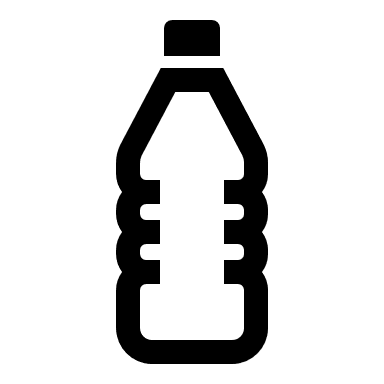 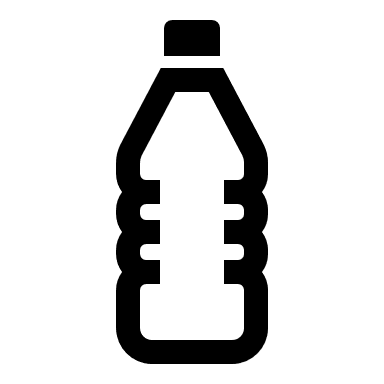 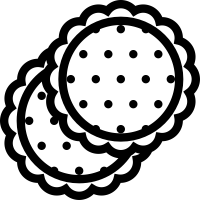 Palate Cleanse:
Be consistent
20°
Consistent protocols: palate cleansing, temperature, amount consumed, water added, time to swallow…
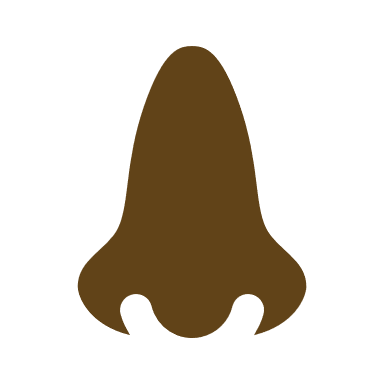 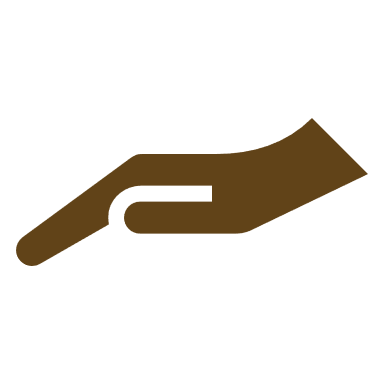 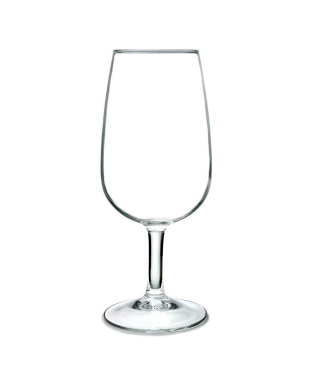 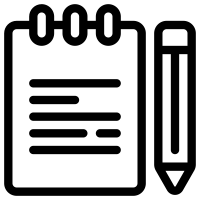 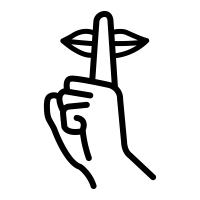 416
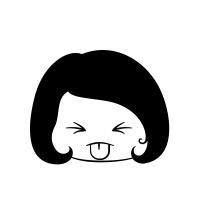 Taste blind
Balance/randomise sample order
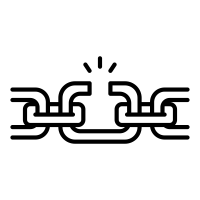 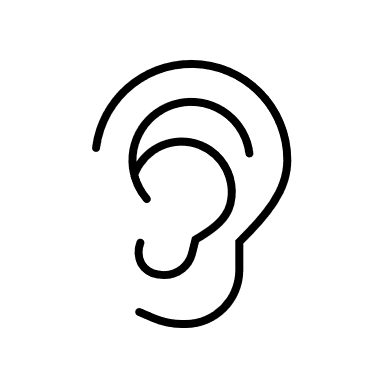 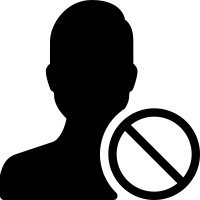 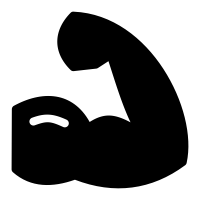 Team work
10
Honing the instrument…
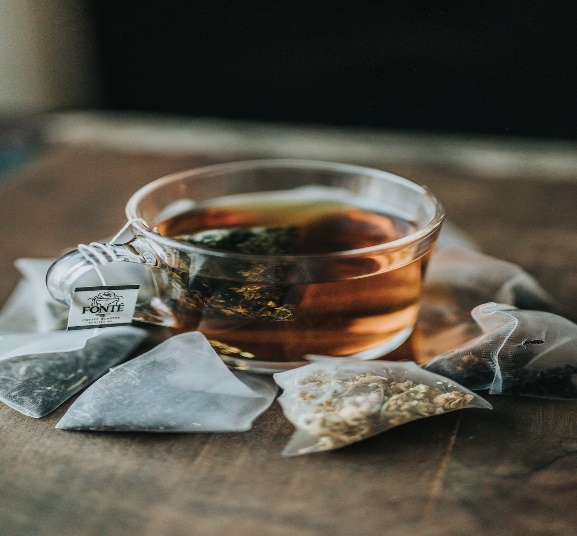 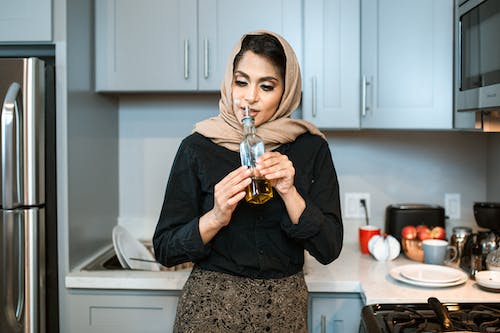 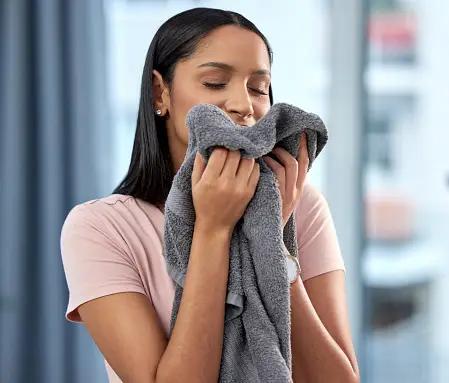 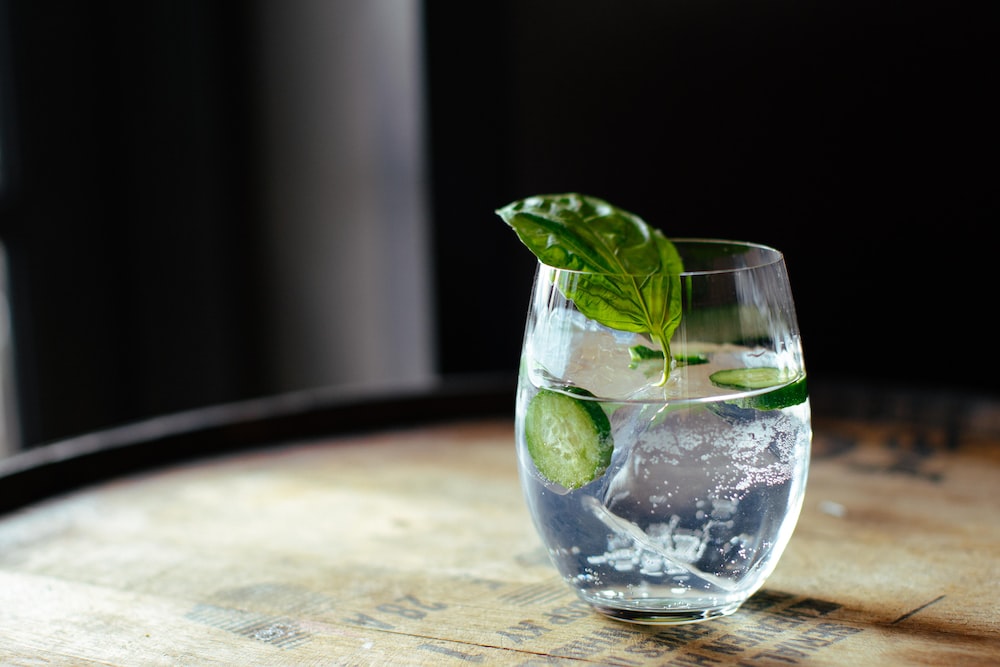 Sniff, taste, feel 
everything!
Awaken your senses
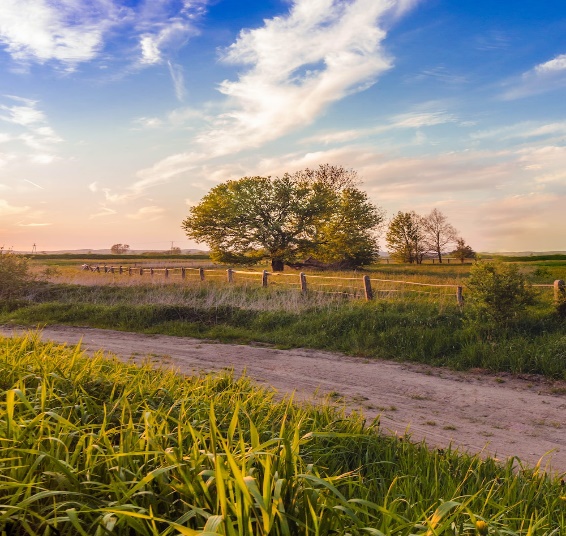 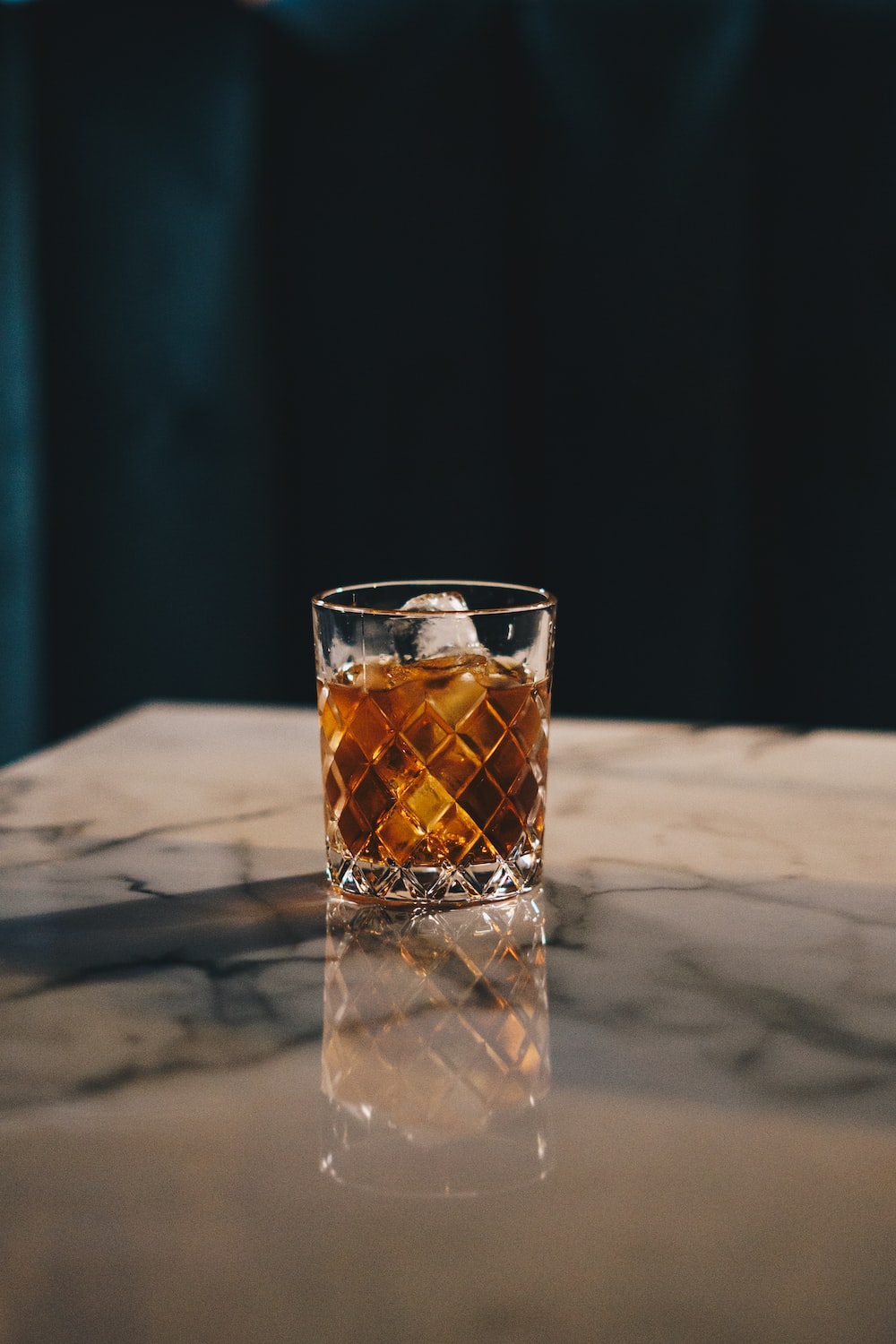 11
Tip of the tongue….
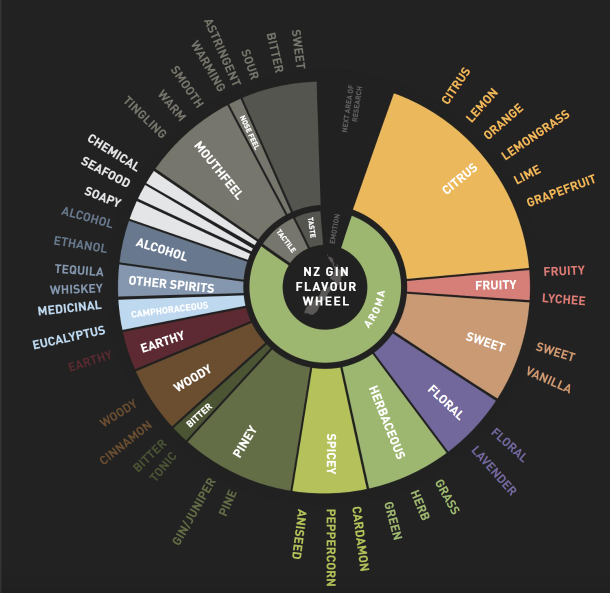 NZ Gin Consumer Flavour Wheel
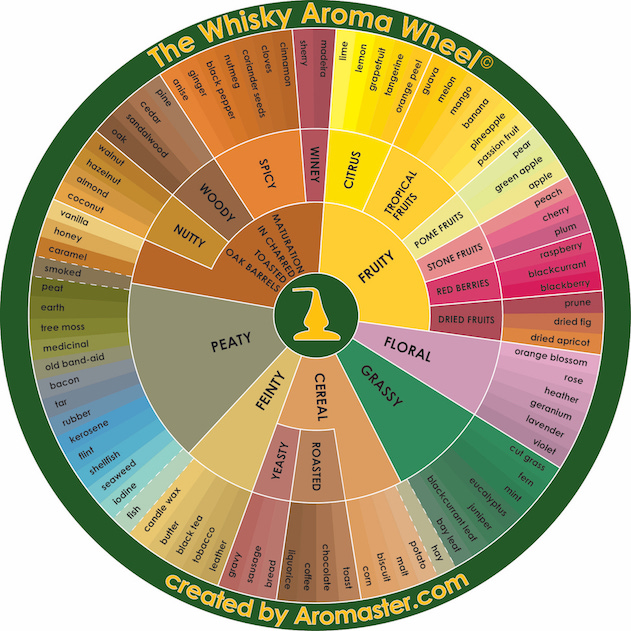 Feast & BeGin Distilling (2019)
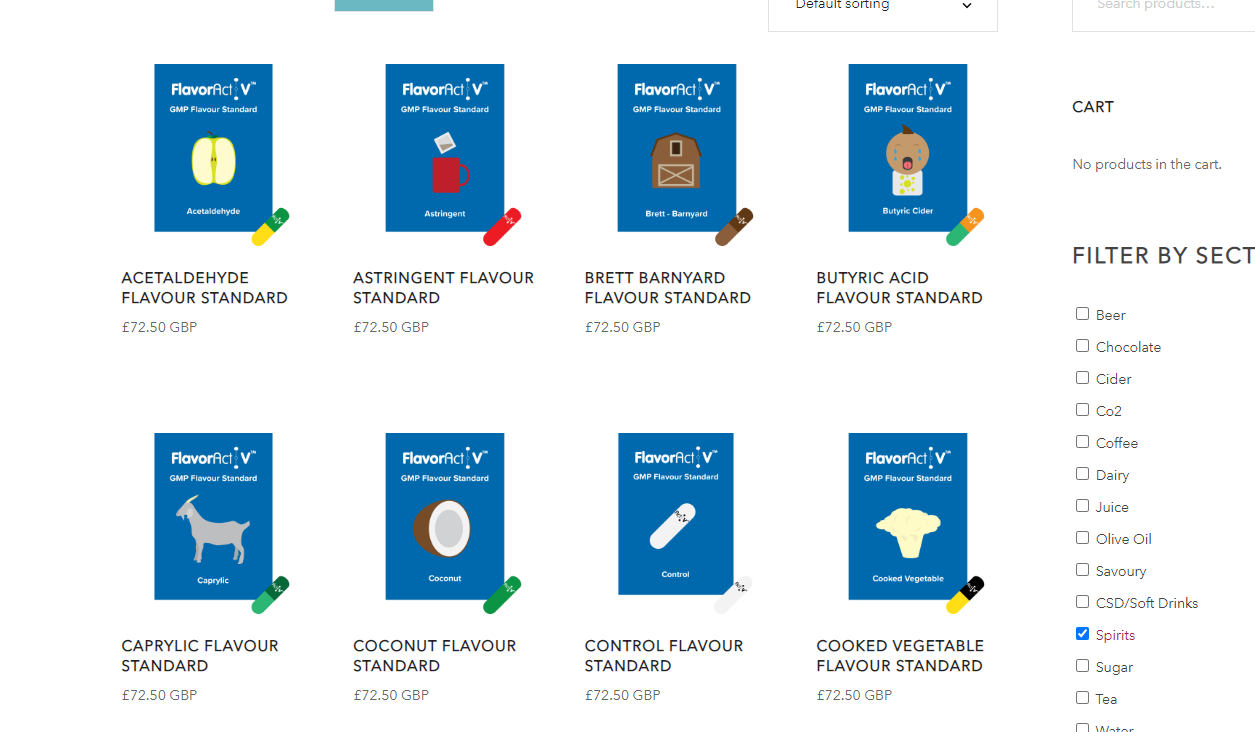 Committing to memory
Ingredients
Essential oils, compounds
Reference samples
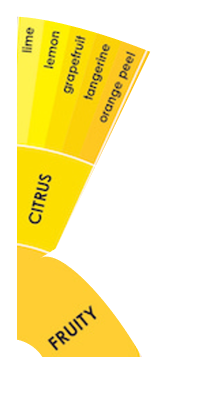 13
Committing to memory
Ingredients
Essential oils, compounds
Reference samples
Spiked liquid
Different concentrations
Spiked spirits
Spirits
Florida orange
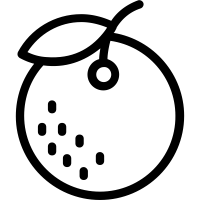 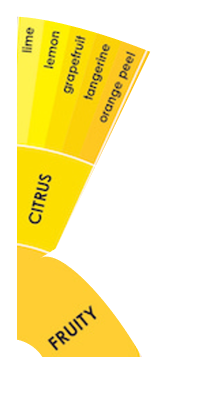 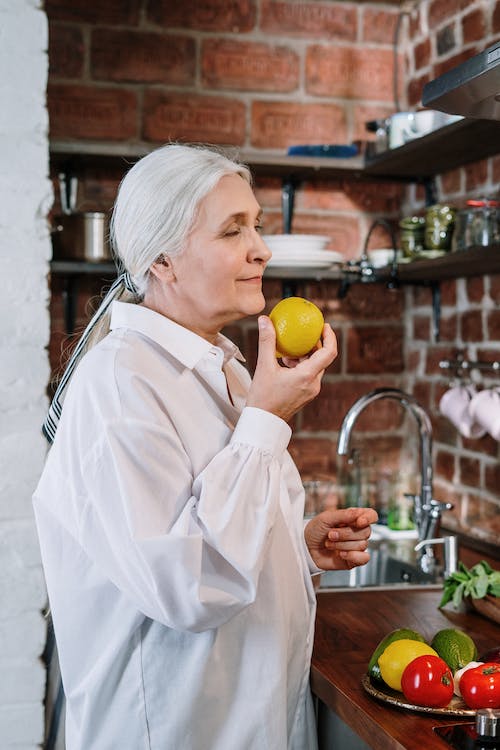 Sniff /taste
Focus on the sensation
Say the descriptor (10-20s)
Imagine an image/icon
14
Individual variation in perception
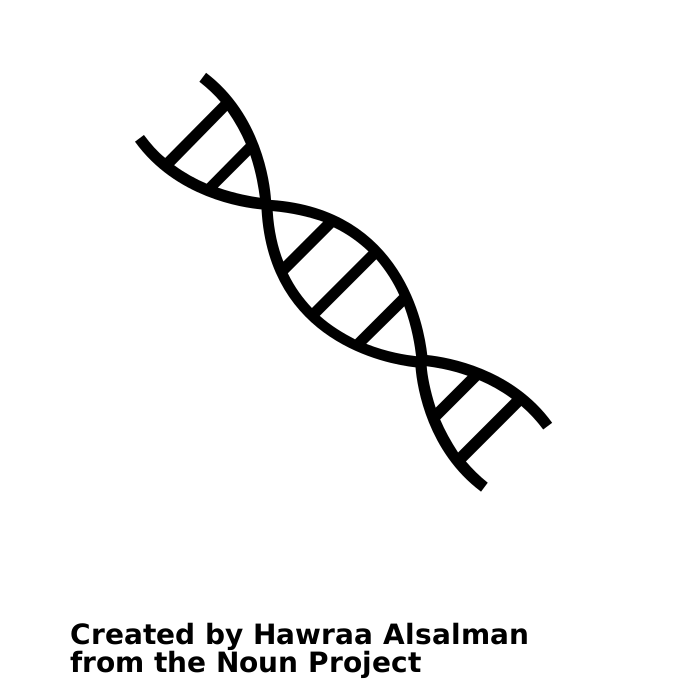 Genetic
Specific Ageusias (lack of taste) 
Specific Anosmias (lack of smell)

Temporary loss – cold, covid, medication …

Individual Thresholds - Physiology

Taster status
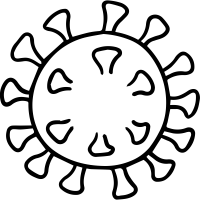 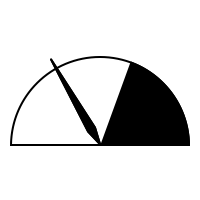 15
What’s your taster status?
Prop Taster Status

Filter paper – impregnated with
Propylthiouracil
PROP is an anti thyroid agent used in the treatment of Grave’s Disease.  You will only consume a very tiny amount of what would be in one tablet given to patients so it is harmless, - it is up to you if you wish to continue to participate.
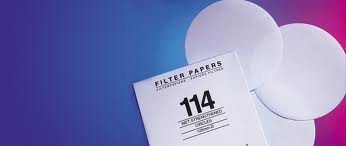 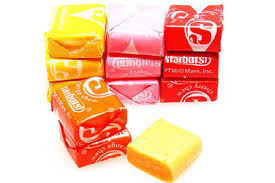 16
What’s your taster status?
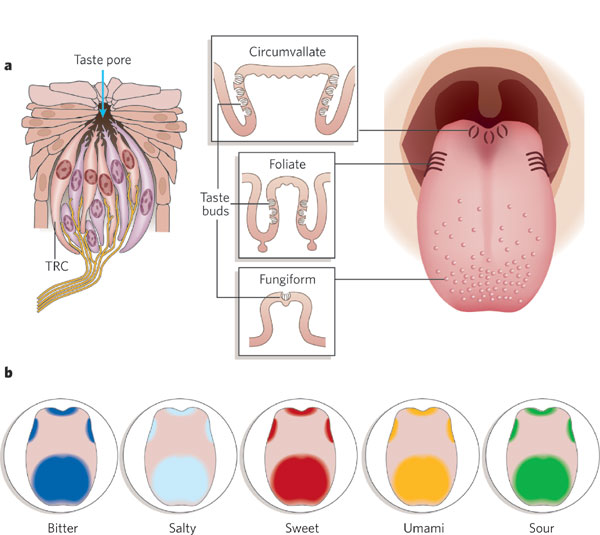 Place the filter paper on the tip of your tongue
Let is become wet with saliva and move your tongue a bit and then remove the paper.

Rate the intensity of bitterness

(feel free to eat the sweet)
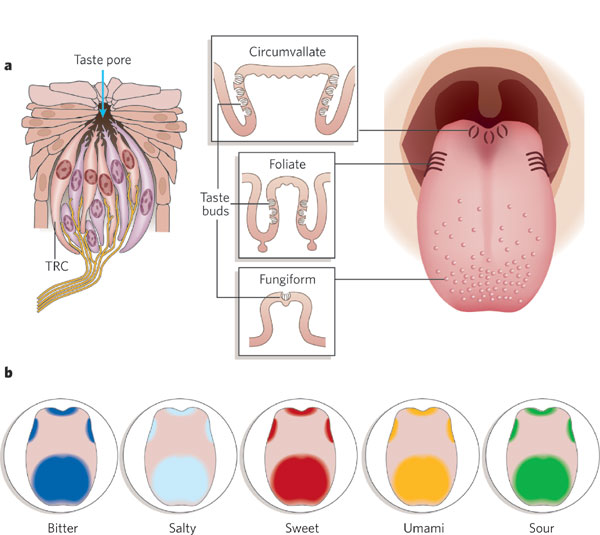 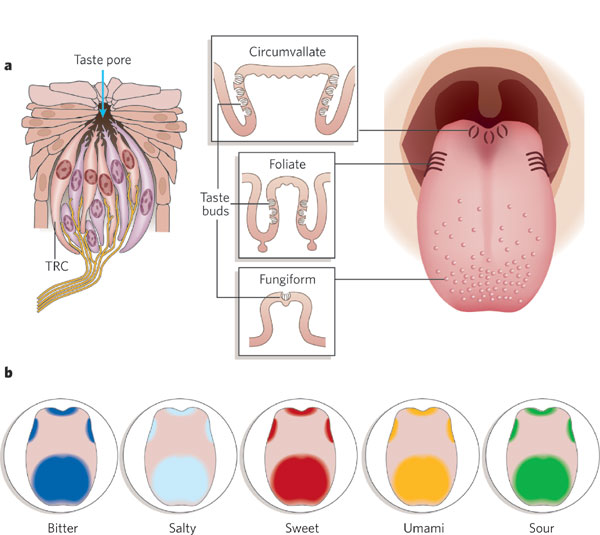 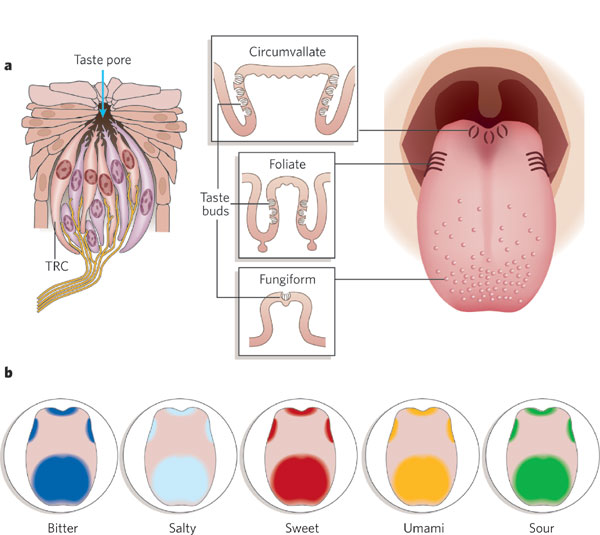 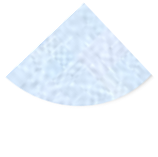 Very Bitter and  very unpleasant
Almost tasteless
Bitter
17
Individuals re be classified according to their response:
Barely detectable – Non taster
Detectable but moderate – Tasters
Above moderate – Supertasters
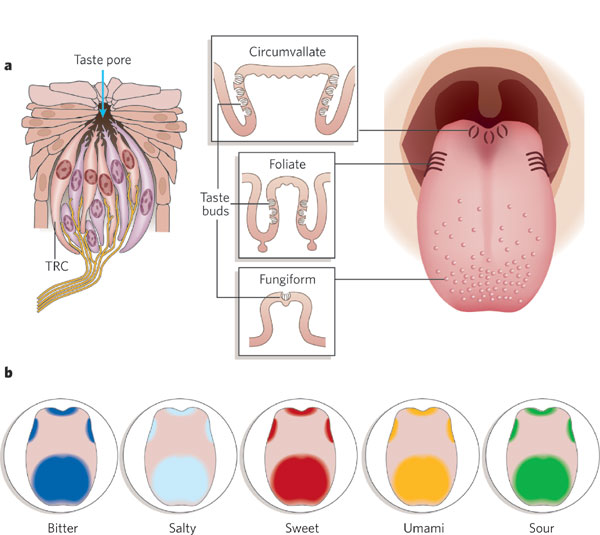 Taster status to Prop is genetically determined via the Tas2r38 gene,  but….
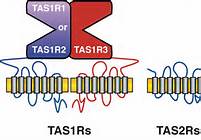 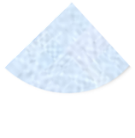 Supertasters also have more papillae (contain taste buds and other sensory receptors) on the tongue.
All tastes, and many flavour and mouthfeel attributes are more intense/more discriminable.
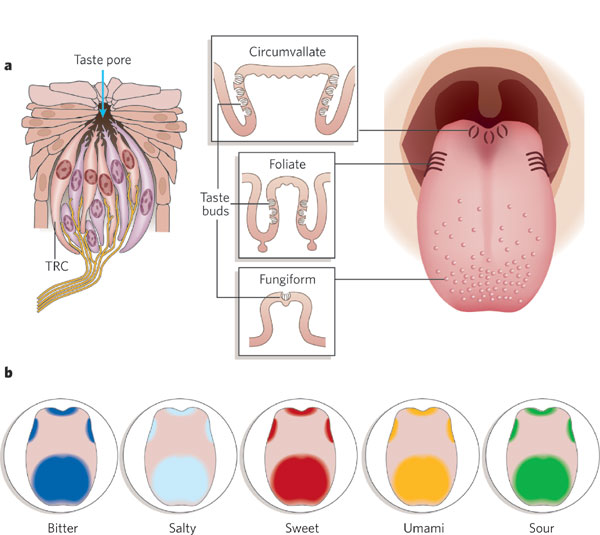 18
Individual variation in perception
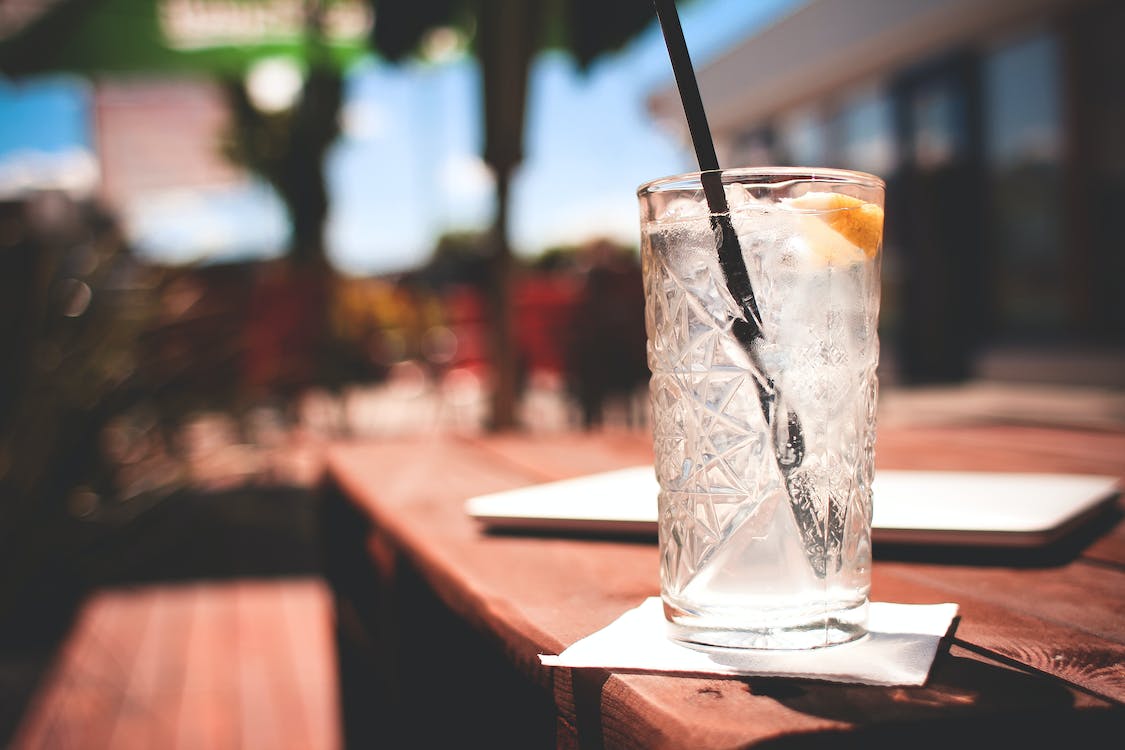 Prop taster status: taste (and hence some flavours) and mouthfeel.

Sweet liker status: sweet likers and dislikers

Thermal taster status: thermal tasters perceive a taste from thermal stimulation of tongue

Fatty acid status: sensitivity to fatty acids
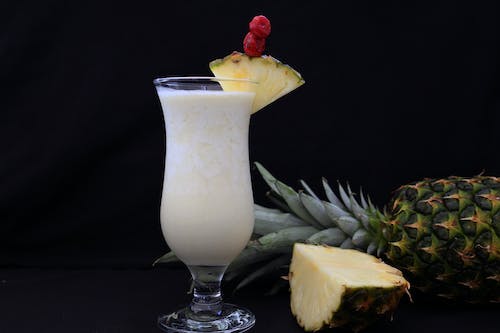 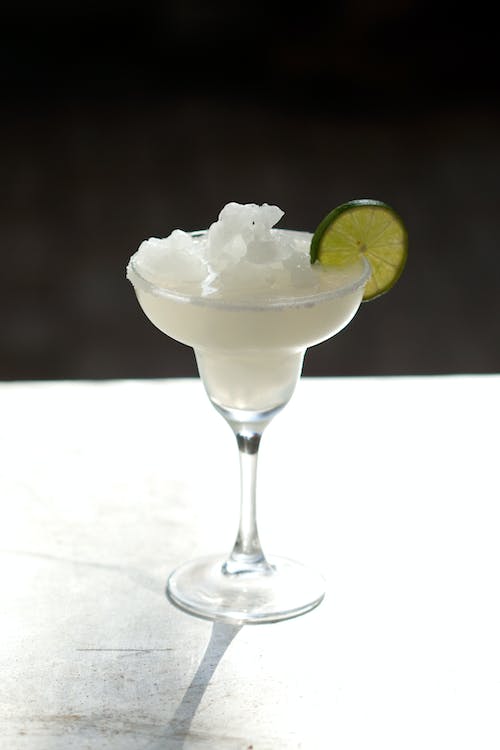 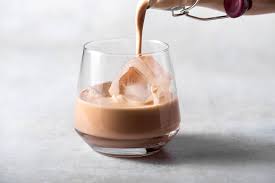 19
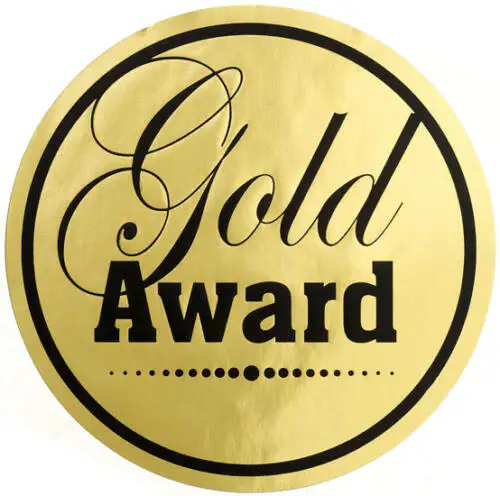 The last drop…..
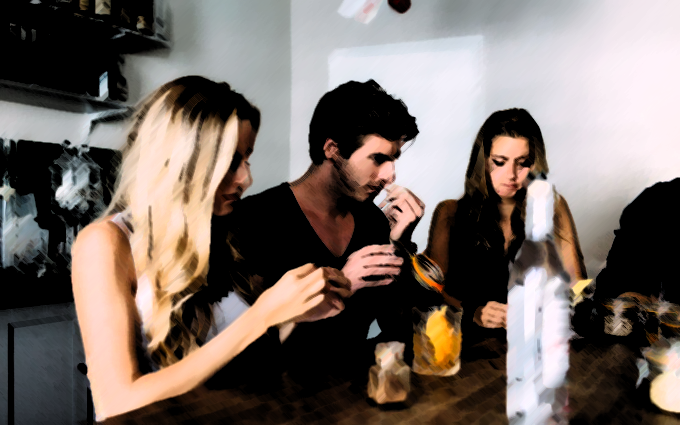 Sensory perception is complex and individual
Adopt good behaviours
Train and maintain the instrument (that’s you)
Consider when, where and how to do your tasting
Be consistent, follow good tasting protocols
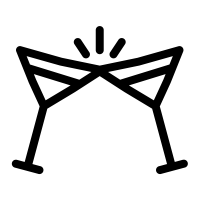 20
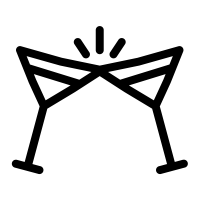 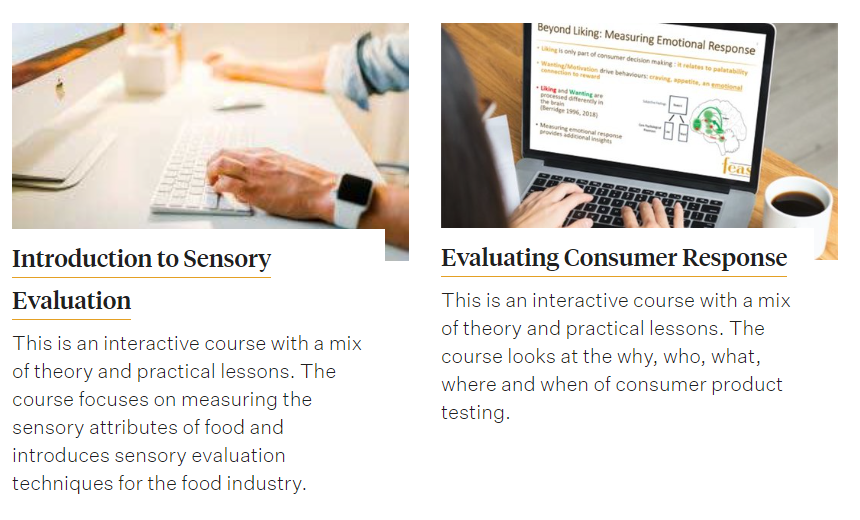 Online training courses
Understand your consumers…
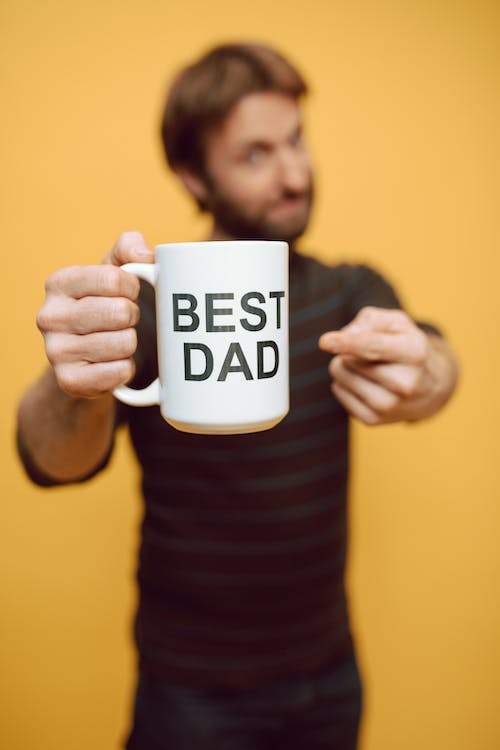 Local or online community




Websites, forums etc
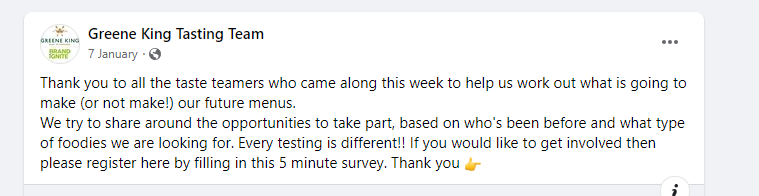 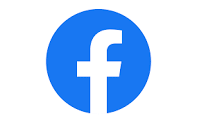 DISTILLER 
EVER
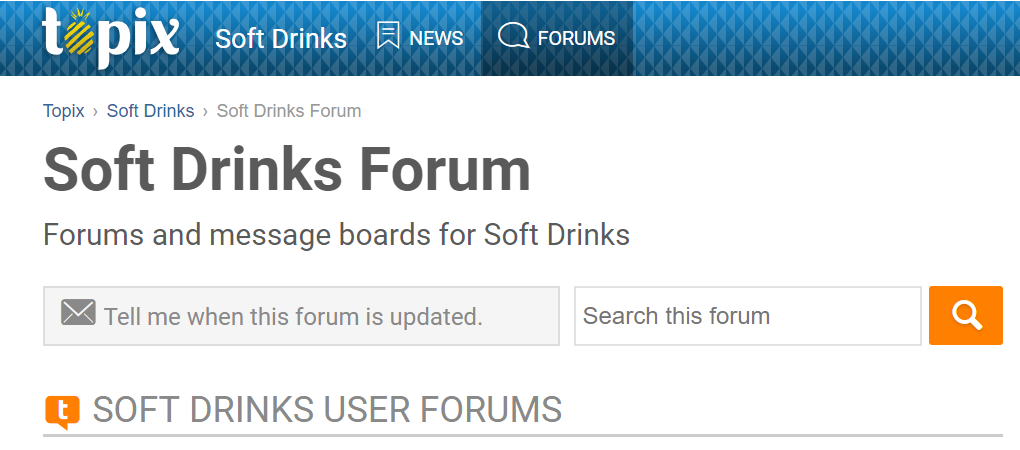 22